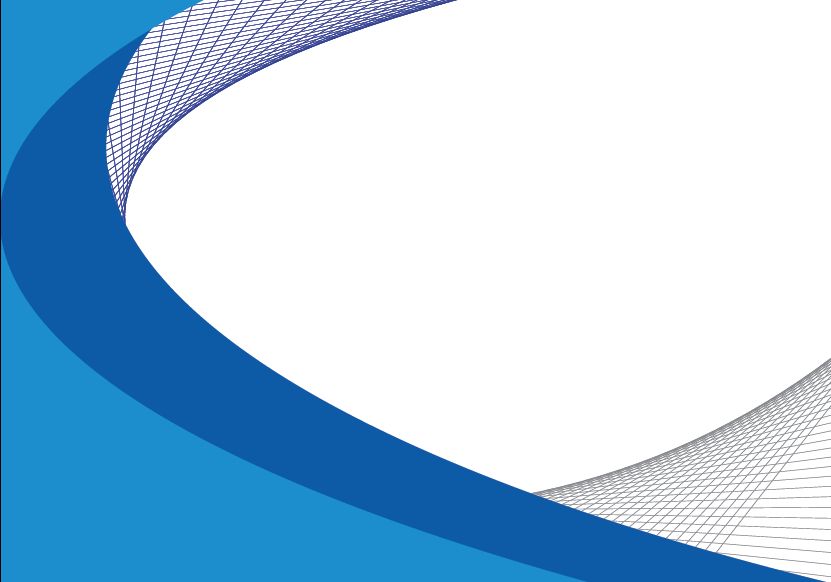 Панельная дискуссия: КОРПОРАТИВНАЯ СОЦИАЛЬНАЯ ОТВЕТСТВЕННОСТЬ
Новая парадигма взаимодействия 
Бизнеса и НКО
VII Международная конференция «История развития: взгляд изнутри», 28-29 июня 2016 год
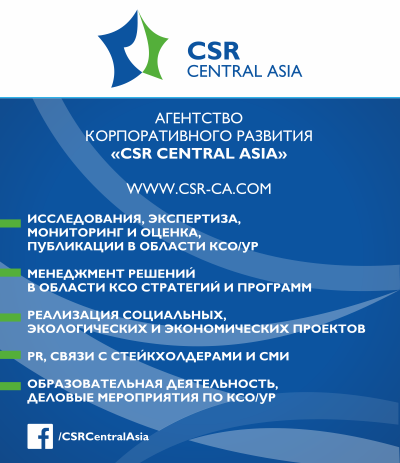 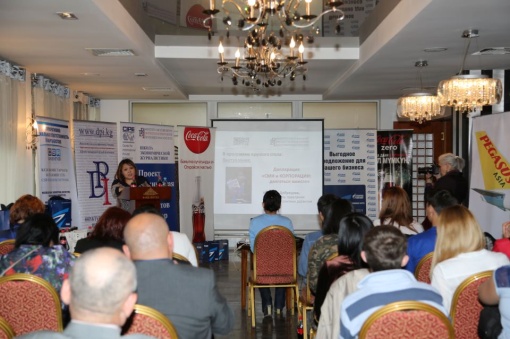 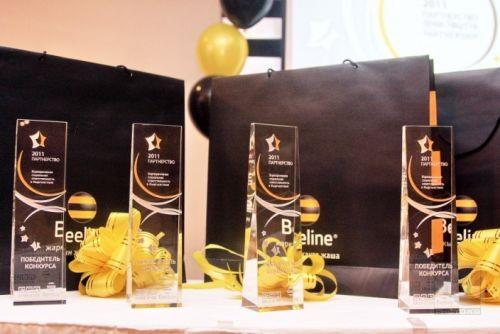 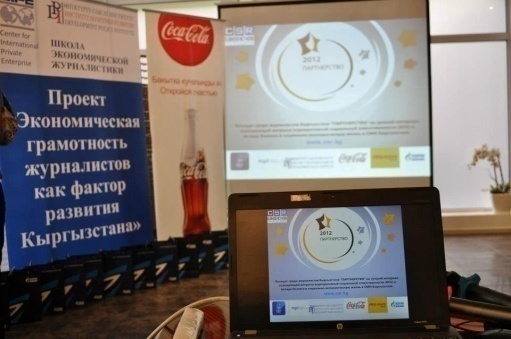 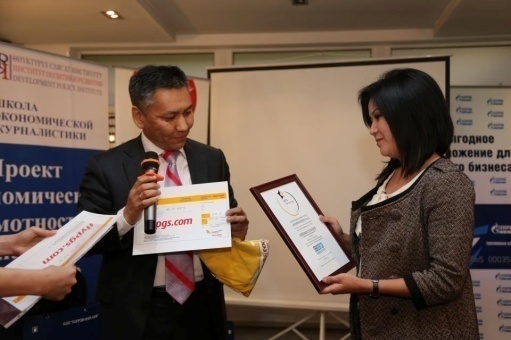 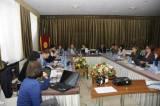 2
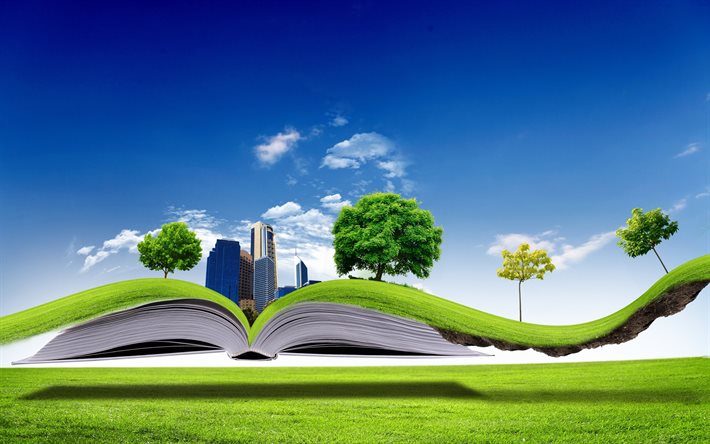 ЧТО ПОДРАЗУМЕВАЕТСЯ ПОД ТЕРМИНОМ CSR?
ЧТО ТАКОЕ CSR? 
  КАКИЕ ВОЗМОЖНОСТИ СОТРУДНИЧЕСТВА? 
 ЧТО ДЕЛАТЬ? КАК ВНЕДРЯТЬ? 
 КАК ИСПОЛЬЗОВАТЬ МЕХАНИЗМЫ CSR?
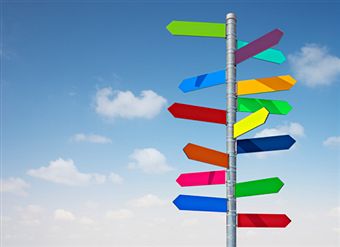 …МЕНЯЕТСЯ КОНТЕКСТ
Corporate 
Social    
Responsibility
КОРПОРАТИВНАЯ СОЦИАЛЬНАЯ ОТВЕТСТВЕННОСТЬ
Corporate     
 Sustainability and   
 Responsibility
  КОРПОРАТИВНАЯ (ОРГАНИЗАЦИОННАЯ)        
  УСТОЙЧИВОСТЬ И ОТВЕТСТВЕННОСТЬ
[Speaker Notes: …МЕНЯЕТСЯ КОНТЕКСТ]
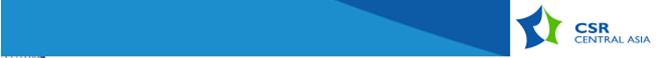 КСО укрепляет все основные бизнес задачи и функции компании
КСО – выгодно всем, и бизнесу так же
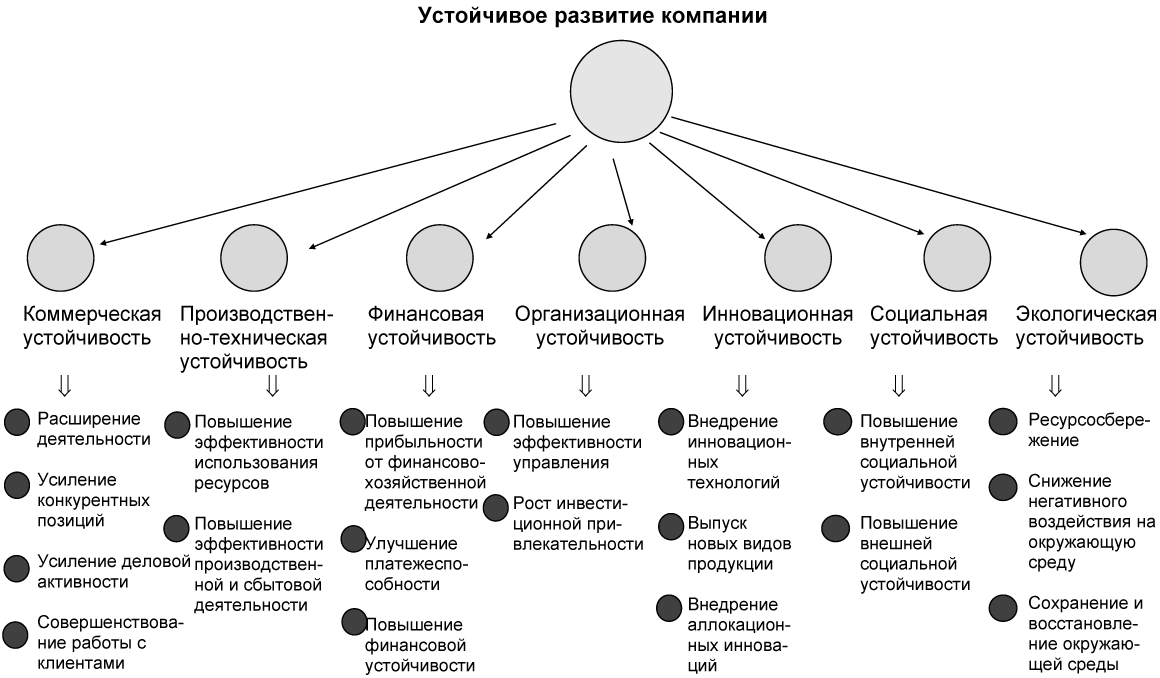 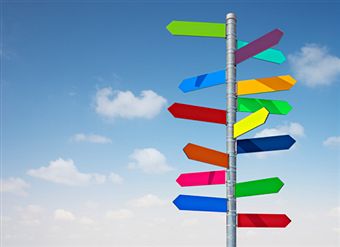 …МЕНЯЮТСЯ РОЛИ:
БИЗНЕС - не только потенциальный «донор» благотворительных и социальных проектов НКО.
НКО – не только получатель ресурсов  
    (не ask-ер)
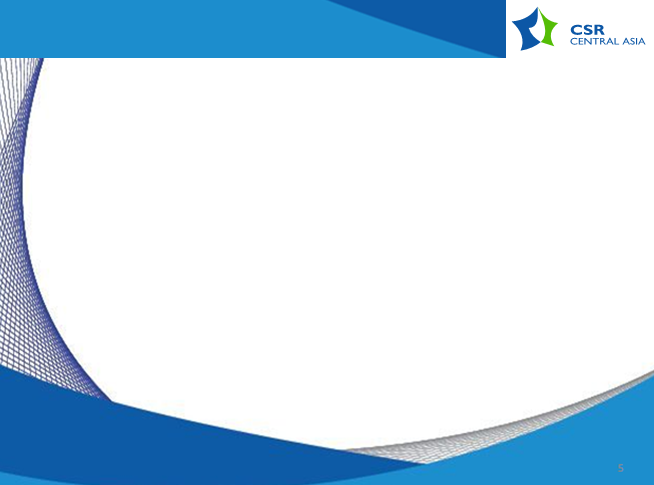 ВОЗМОЖНЫЕ МЕХАНИЗМЫ СОТРУДНИЧЕСТВА
НКО
НКО как asker на проведение благотворительных мероприятий и программ
НКО как «получатель» выгоды от КСО-программ
НКО как партнер в  планировании и реализации социальных, экономических и экологических проектов
НКО как консультант для бизнеса в области УР 
НКО как медиатор
НКО как поставщик услуг (субподрядчик)
НКО как «мониторщик» статуса проектов бизнеса
НКО как аудитор (оценщик) результатов деятельности бизнеса
…..
[Speaker Notes: НКО]
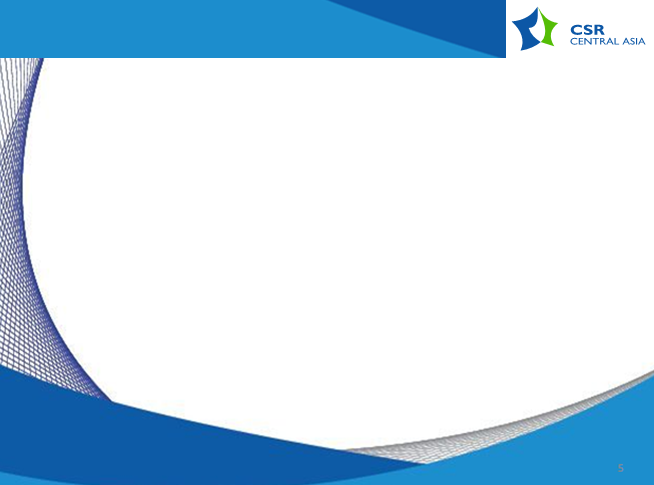 ВОЗМОЖНЫЕ МЕХАНИЗМЫ СОТРУДНИЧЕСТВА
БИЗНЕС
Бизнес как «благотворитель» 
Бизнес как «самостоятельный исполнитель» программ по усилению НКО и других стейкхолдеров.
Бизнес  как «клиент» или закупщик услуг
Бизнес как партнер НКО в  планировании и реализации своих и их социальных, экономических и экологических проектов
Бизнес как наставник (бизнес-консультант) для НКО
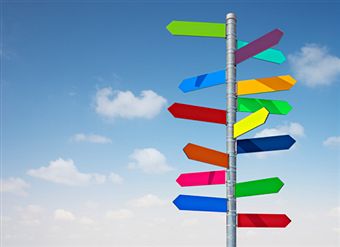 РАСШИРЯЮТСЯ 
ФОРМЫ 
СОТРУДНИЧЕСТВА..
..а значит, увеличиваются
возможности взаимодействия..
[Speaker Notes: ..а значит, возможности взаимодействия..]
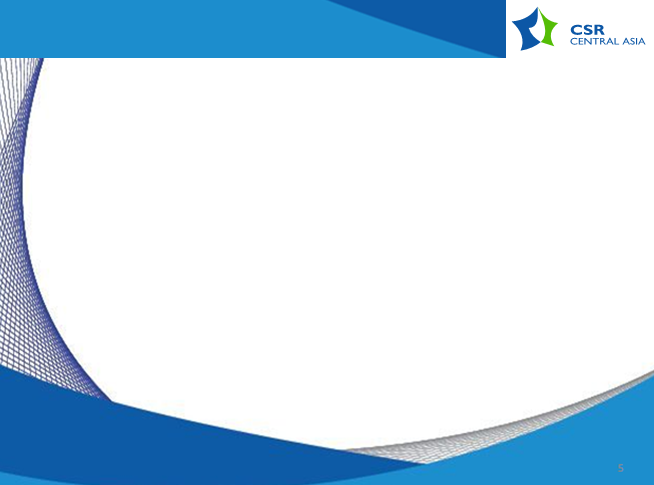 ФОРМЫ: Как Бизнес сотрудничает с НПО?
Корпоративная благотворительность. 
Грантовые программы, связанные или не связанные с интересами бизнеса
Продвижение продаж (Социальный маркетинг)
Спонсорство (PR) 
Социальные инвестиции
Совместные проекты (социальные, экологические, экономические)
Консультационные услуги (оценка, мониторинг, экспертные заключения,..)
Обучение(семинары, форумы, другое)
Аутсорсинг проектов (логистика, другие…)
Информационно-рекламные услуги (конкурсы. премии, реклама, другое)
Другие формы (волонтерство..итд)
10
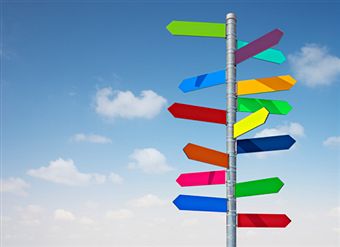 ПРОНИКНОВЕНИЕ ГЛОБАЛЬНЫХ ТЕМ 
УСТОЙЧИВОГО РАЗВИТИЯ
В БИЗНЕС-КОНТЕКСТ
КСО дает адаптивные формулировки таких проблем и тем..(через стандарты)
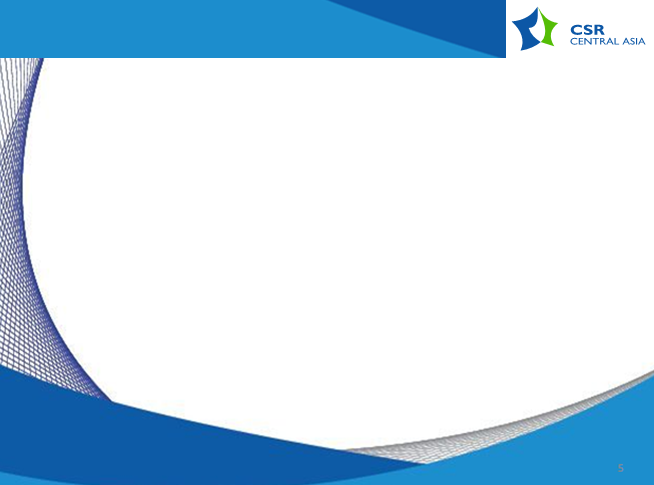 АКТУАЛЬНЫЕ  ТЕМЫ СОТРУДНИЧЕСТВА
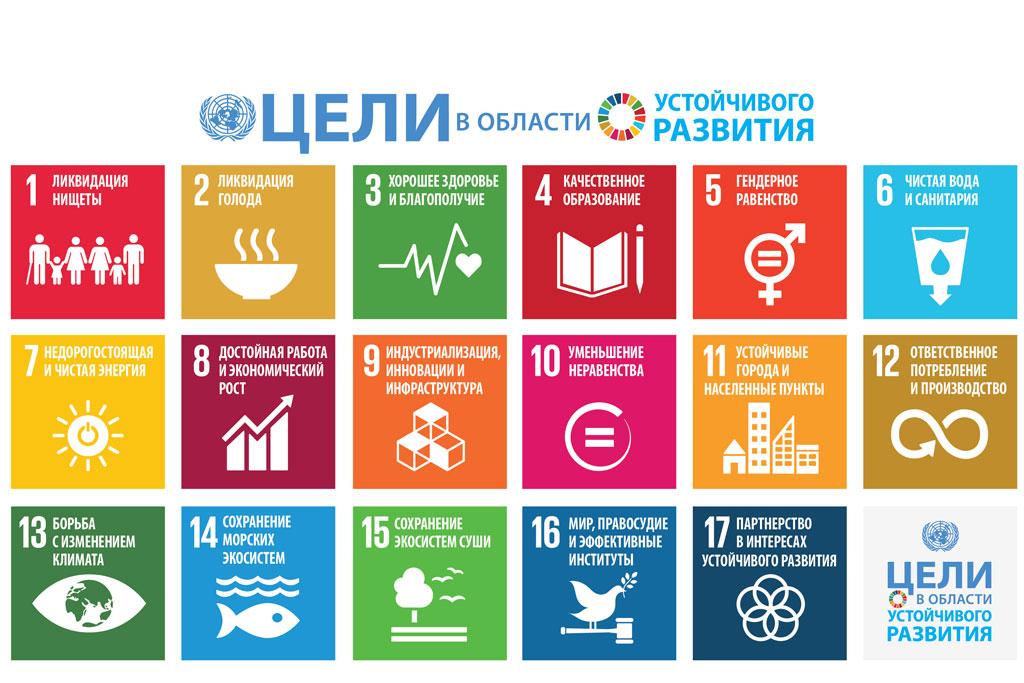 [Speaker Notes: Концепция устойчивого развития была предложена как новая модель экономического роста, социального равенства и экологической устойчивости.]
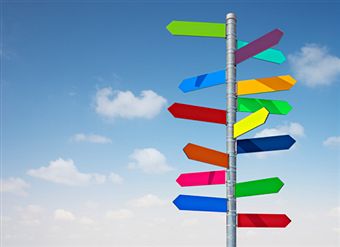 УСИЛЯЮТСЯ ТРЕБОВАНИЯ… 
К ПАРТНЕРАМ:
репутация
устойчивость
-  прозрачность и подотчетность

К СОВМЕСТНЫМ ПРОЕКТАМ:
Характеристики
Результативность
Follow-up
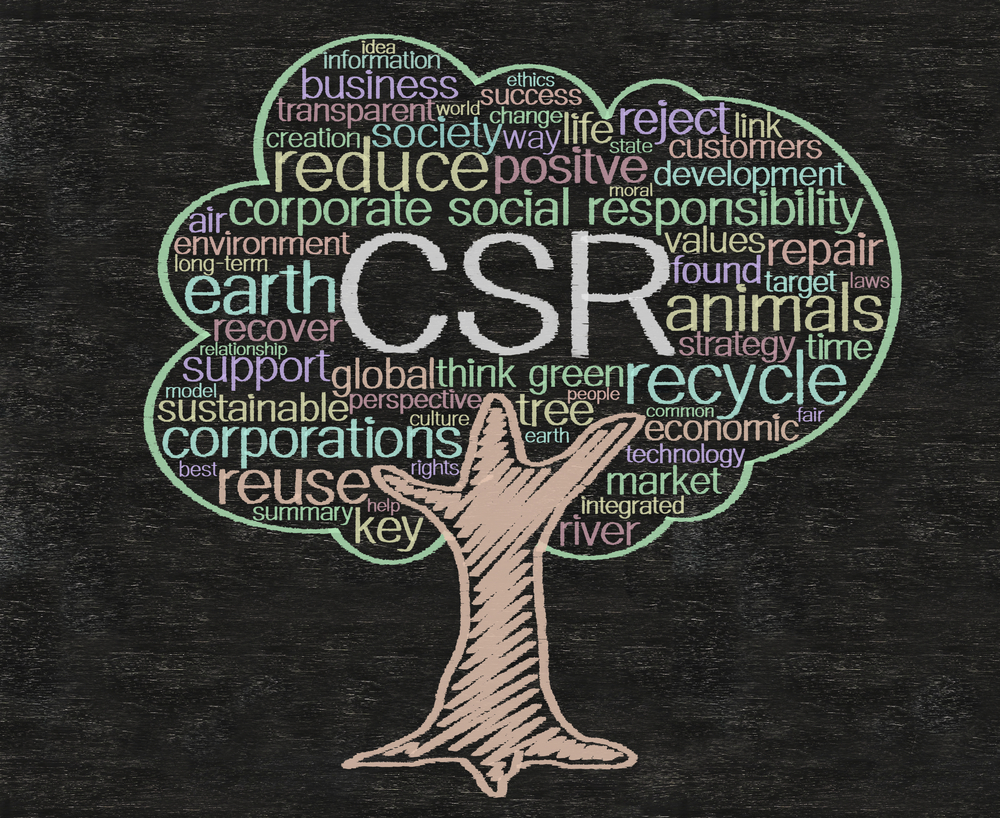